Mens en Moraliteit
Gerard Numan
http://gerardnuman.nl/planning.html
Agenda
Definities
Laag 1: Aangeslotenheid
Laag 2: Sociale intelligentie
Laag 3: Gemeenschapszin
Laag 4: de morele orde
Trans-humanisme
Moraliteit, ethiek
Deugd, karakter
Gewoonte

Het “goede”

Hoger, bovenindividueel, belang
Moraliteit
Begrip van de inhoud en waarde van iets anders, een ander, haar gevoelens, belang en opvattingen. 
In staat zijn om, eventueel tegen eigenbelang, eigen behoeften en angsten in, te kunnen kiezen voor het belang van een ander, het belang van de gemeenschap, een hoger doel of een hogere waarde.
Schema
Situatieduiding
Zorg
Samenleven
Dominantie
1: aan- geslotenheid
Geheugen
Behoefte opschorten
2: sociale intelligentie
Verbeelding
empathie
wederkerigheid
3: gemeen-schapszin
Taal
Schrift
4: morele orde
Wetgeving
Massa Media
Laag 1: Aangeslotenheid
Ouderzorg 
Situatieduiding 
Emotionele aanstekelijkheid
Samenwerking
Ouderzorg
Situatieduiding
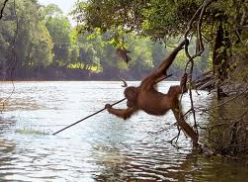 Emotionele aanstekelijkheid
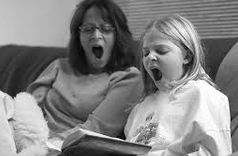 Samenwerken
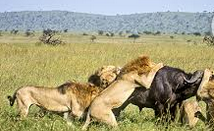 Laag 2: Sociale Intelligentie
Verlengde ouderzorg, individuele binding 
Empathie en medeleven
Kennisoverdracht
Wederkerigheid, eenzijdige rechtvaardigheid
Alliantievorming, groepsleven
Verlengde ouderzorg, individuele binding
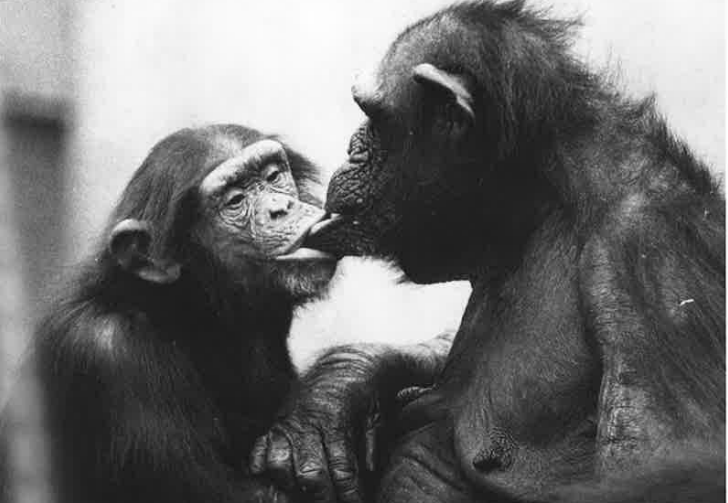 Empathie en medeleven
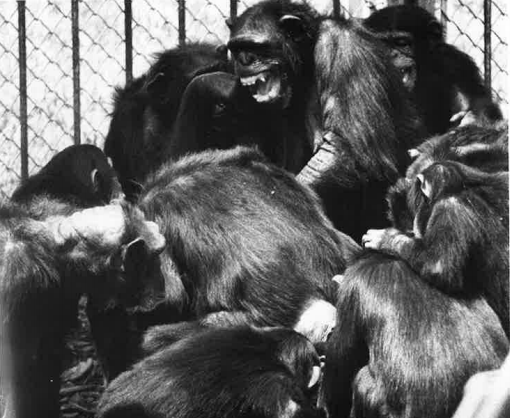 Kennisoverdracht
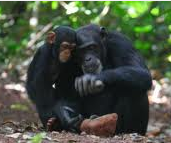 Wederkerigheid, Eenzijdige rechtvaardigheid
Filmpje!
Allianties, Groepsleven
Laag 3: Gemeenschapszin
Tweezijdige rechtvaardigheid
Gemeenschapszin
Verzoening, wraak, straf en vergeving
Cognitieve empathie
Arbitergedrag
Tweezijdige rechtvaardigheid
Filmpje!
Gemeenschapszin
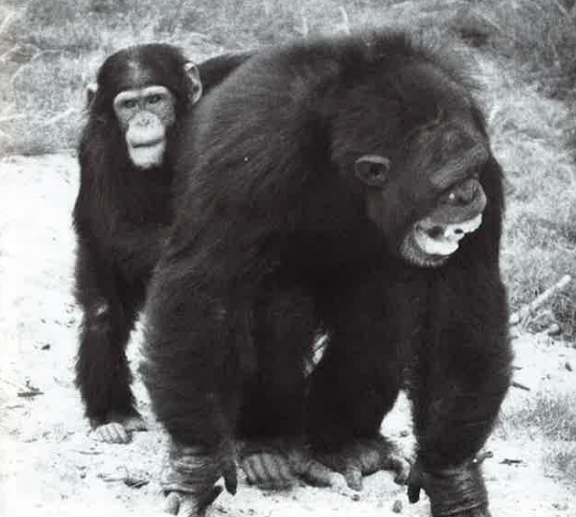 Verzoening
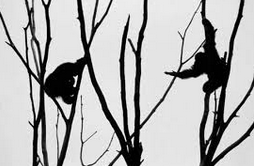 Cognitieve empathie
Arbitergedrag
Laag 4: de morele orde
Symbolische verbeelding
Intentionele ordes
Identiteit en zelfbewustzijn
Narratieve identiteit
Koude en warme empathie
Kosmische Verantwoordelijkheid
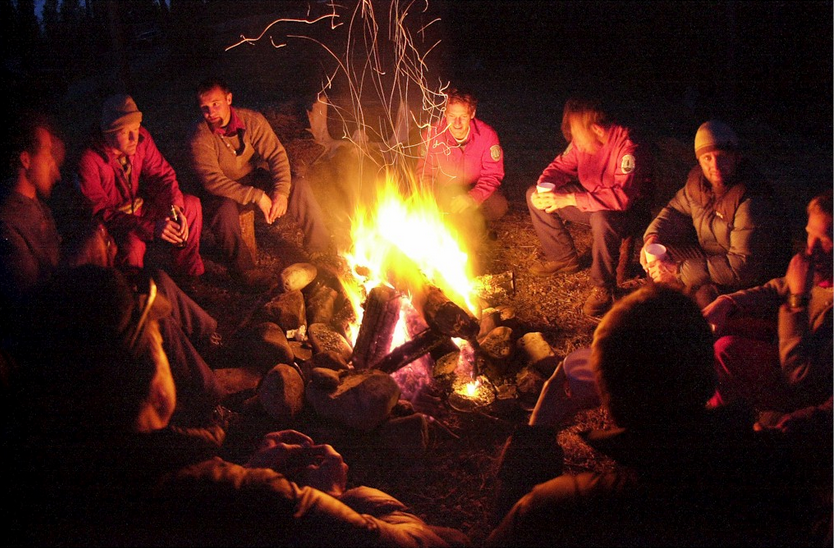 Intentionele ordes
Identiteit en zelfbewustzijn
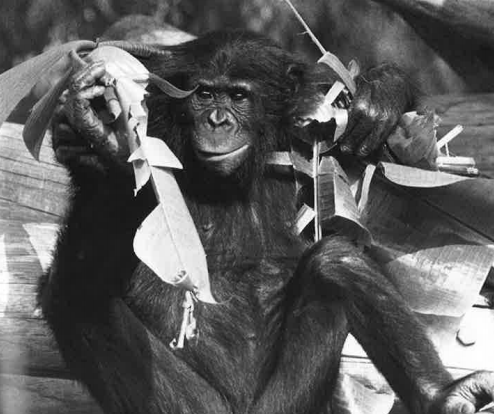 Narratieve identiteit
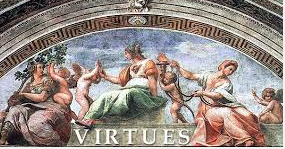 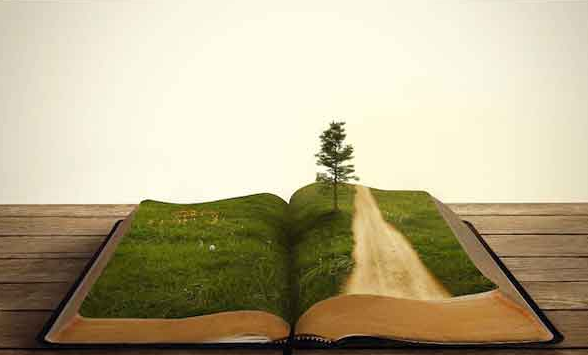 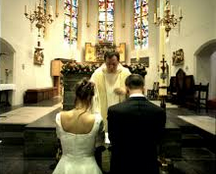 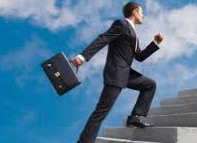 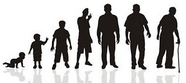 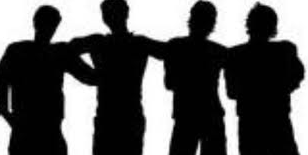 [Speaker Notes: Levensontwerp
Besef van eigen geschiedenis
Gezamenlijke geschiedenis
Meerdere identiteiten]
Koude en warme empathie
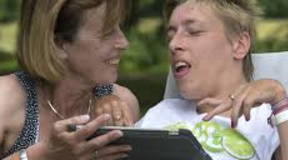 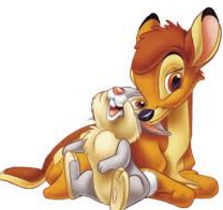 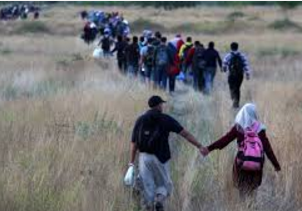 Kosmische Verantwoordelijkheid
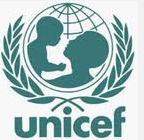 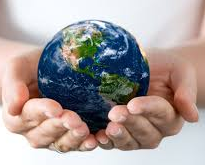 Als iedereen mijn broer is dan heb ik geen broer
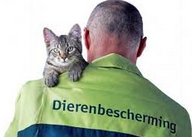 [Speaker Notes: Levensontwerp
Besef van eigen geschiedenis
Gezamenlijke geschiedenis
Meerdere identiteiten]
Schema
Situatieduiding
Zorgrelaties
Samenleven
Dominantie
1: aan- geslotenheid
Geheugen
Behoefte opschorten
2: sociale intelligentie
Verbeelding
empathie
wederkerigheid
3: gemeen-schapszin
Taal
Schrift
4: morele orde
Wetgeving
Massa Media
Trans-humanisme
Globalisering
Begrip van andere morele wezens
Massa media: tribalisering, ontremming, democratisering

“Oude” religie en ideologie: tribaal, eigen piramide

Trans-humanisme, lokaal eigenaarschap en intergalactisch buitenperspectief